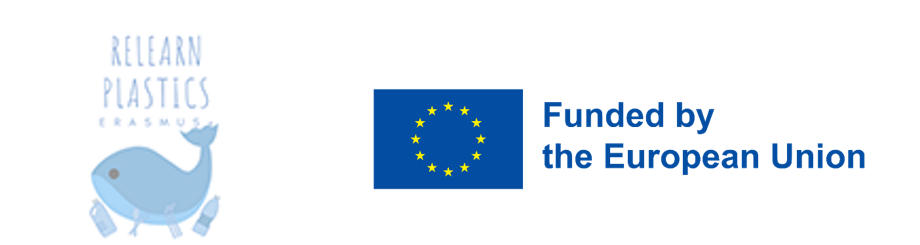 Host:
Relearn plasticsTPM30th – 31st march 2023
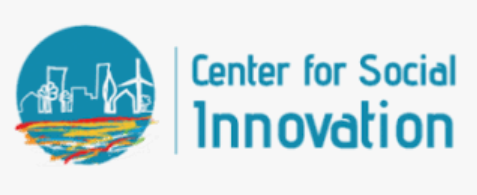 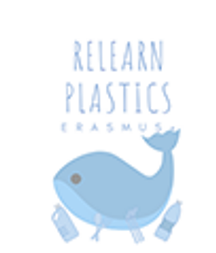 Project overview & MONITORING – DAY 1
TRANSNATIONAL MEETINGS (TPM)
Agenda
Photo material
Attendance list
PPT
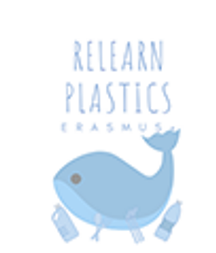 Project overview & MONITORING – DAY 1
INTELLECTUAL OUTPUTS
Translations
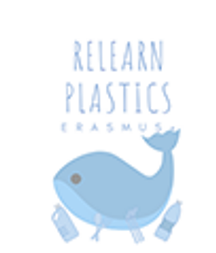 Project overview & MONITORING – DAY 1
LLTA1- C1- Short-term joint staff training events for teachers in Spain:
Training in Plastic Challenges, Art-learning Methodologies and Service-Learning Methodology.

LLTA2 - C2 Short-term exchanges of groups of pupils for students in Slovenia:
Exchange event with Aware and Active Students in Plastics Challenges
Agenda
Photo material
Attendance list
PPT
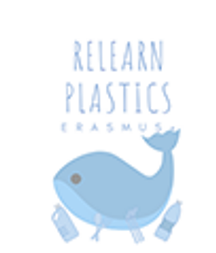 Project overview & MONITORING – DAY 1
MULTIPLIER EVENTS
Agenda
Photo material
Attendance list
PPT
Questionnaire
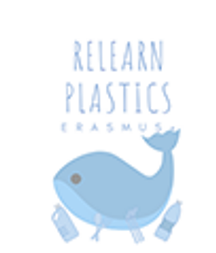 Our work – questionnaires – DAY 1
Questionnaire – in English (translated to 4 languages):

ME – Satisfaction questionnaires
LTTA 1 – Satisfaction questionnaires – (participants of LTTA1)
LTTA 2 – Satisfaction questionnaires – done

GENERAL SATISFACTION QUESTIONNAIRE
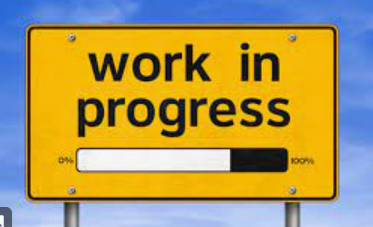 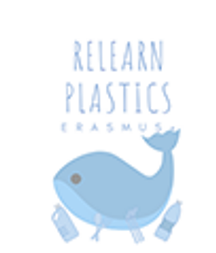 Dissemination activities & SUPPORT – DAY 1
WEB PAGE

INSTAGRAM

FACEBOOK

LINKEDIN
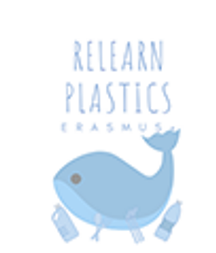 OUR WORK – DAY 1
BROCHURE

NEWSLETTERS (4)

WEB PAGE – TRANSLATIONS
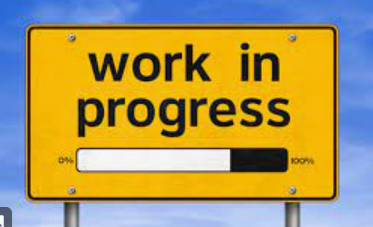 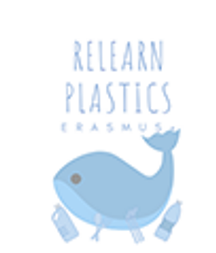 PHOTOGALLERY & VIDEOS – DAY 1
GOOGLE DRIVE
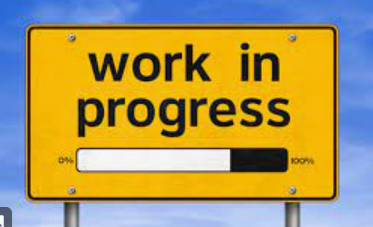 OVERVIEW AND EVALUATION OF LTTA 2 – day 1
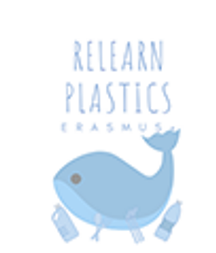 PGMS CYPRUS

IES CID CAMPEADOR SPAIN

BC NAKLO SLOVENIA

E-GIMNAZIJA SERBIA
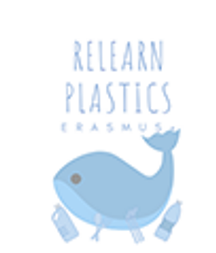 CONCLUSION OF IO 5 – DAY 2
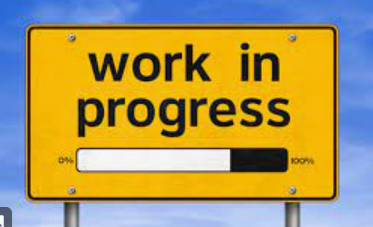 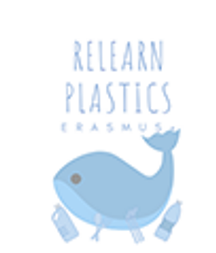 PREPARATION FOR FINAL REPORT – DAY 2
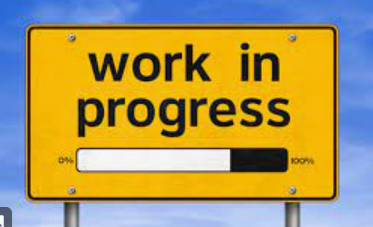 What‘s the IO 5
The objective of this output is the creation of a guide with best practices about the implementation of Service-Learning Methodology in Plastic Challenges.

The objective of this IO5 is clearly focused in students. The aim is students can increase the active commitment in plastics challenges and at the same time increase key competencies using Service-Learning activities.
Preparation part – 1 PAGE
At the end of this stage, the following three questions should be answered:
A) Where the project was located, in which subjects (courses) it was included, who participated.
B) What is the social need attended to? – define the needs to make students interested and motivated.
C) What is the service that the students have to carry out? – which tasks were performed by the students?
D) What are the learnings achieved with this service? – skills, learning, competencies, values
The partnership – ½ PAGE
At the end of this stage, the following parts should be achieved:
a) A written agreement with the educational center and the social entity – that was included in the project – students, school, neighborhood, other associations)
b) The commitments of each partner in the development of the SL project - a clear and concrete relationship with the chosen entity and coming to an agreement, about the service that the young people will perform.
PROJECT PLANNING – 1 PAGE
At the end of this stage, the following parts should be obtained:
a) Definitive title of the project (chosen by the students);
b) Some planning is done by the students (mural, dossier, etc.).

Defining in detail the service that the students are going to carry out.
IMPLEMENTATION
At the end of this stage, the following parts should be obtained:
a) Sufficient graphic or audio-visual material of what has been done
CONCLUSION
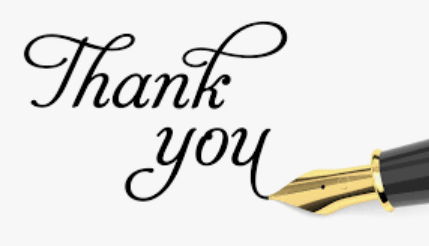 https://teams.microsoft.com/l/meetup-join/19%3ameeting_NjVkZDM5MTAtMTMwZS00MjZlLThjNTAtNmQ5NWNhMDE0NTYy%40thread.v2/0?context=%7b%22Tid%22%3a%22411df00b-8c72-40a6-bc4f-6d25d1963469%22%2c%22Oid%22%3a%22861e05d2-9cf0-4e5b-bf46-942d33c0b4de%22%7d